WELCOME
phxicc.org  & usd21.org  facebook.com/phxicc
Reminders, Announcements & Schedule Changes
Reminders:
Know the LAST 33 books of bible by THIS Saturday 9/6/2014
Acts outline is due by Wednesday 9/17 (5 points)
Three bullet points (sentences) per chapter.
Typed, double-spaced, emailed to me (preferred) Jeremy@usd21.org
Every class, 30 minutes early, make-up quizzes.
Bonus point for (1) Response paragraph, (2) GNE signup, (3) SMS received, and (4) Facebook like of phxicc, last day is this Saturday.
Announcements
Saturday 9/6 10:30AM BAC 201 Session #7, Cross.
Sunday 9/7 10:00AM SDA (5902 E. Camelback Rd)
Schedule Change
Originally FINAL EXAM was to be on 9/20.  That day is the worldwide day of mercy.
NEW DAY for FINAL EXAM is WEDNESDAY 9/24.
First Principles 2014Session #6:New Testament Conversion
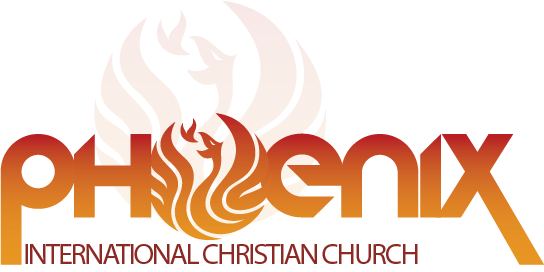 Light & Darkness: QUIZ
#1 Please write out Ezekiel 18:20 
#2 Please draw and explain the diagram associated with Isaiah 59:1-2 
#3 Please draw and explain the diagram from Romans 3:23
#4 Please draw and explain the diagram from Romans 6:1-4
 #5 What scripture is used to teach about "sins of omission?"
BONUS: Using the scriptures mentioned in the L&D study, refute the false doctrine of infant baptism.
Light & Darkness:Answer Key #1
#1 Please write out Ezekiel 18:20:
“The soul who sins is the one who will die. The son will not share the guilt of the father, nor will the father share the guilt of the son. The righteousness of the righteous man will be credited to him, and the wickedness of the wicked will be charged against him.”
Light & Darkness:Answer Key #2
#2 Please draw and explain the diagram associated with Isaiah 59:1-2





Sin separates us from God
In order for a man to have a relationship with God the wall must be broken down - sin must be forgiven.
The Point in time forgiven is the point in time we are saved.
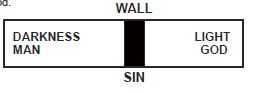 Light & Darkness:Answer Key #3
#3 Please draw and explain the diagram from Rom 3:23






Everyone has sinned.
All are equal, all are lost.
Therefore, a good moral life does not save you.
You cannot earn your salvation by your good deeds.
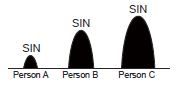 Light & Darkness:Answer Key #4
#4 Please draw and explain the diagram from Romans 6:1-4








Baptism is the sharing (a participation) in the death, burial and resurrection of Christ.
(More than just a symbol.)
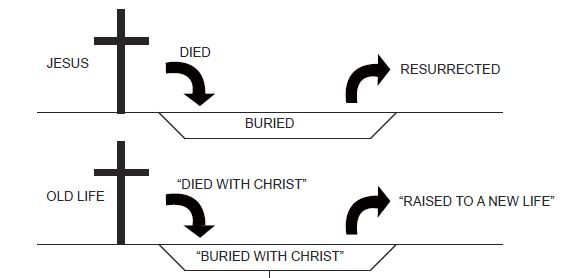 Light & Darkness:Answer Key #5 & Bonus Question
#5 What scripture is used to teach about "sins of omission?“  James 4:17
 
BONUS: Using the scriptures mentioned in the L&D study, refute the false doctrine of infant baptism.
Col 2:12, personal faith is needed.  
Ezekiel 18:20, no such thing as original sin!
New Testament (NT) ConversionReview
If they do not have any faith in Jesus, where do we start?
The Gospel John  
Why?
John emphasizes being an eyewitness account.
John 20:30-31 (“…written that you may believe that Jesus is the Christ, the Son of God…”)
If they already believe in Jesus, then where do we start?  
Seeking God.
Then what study?
The Word of God
Discipleship
The Coming of The Kingdom
Light and Darkness
New Testament (NT) Conversion:Introduction
This is a study to reinforce your convictions about biblical conversion.
There is a "sort of" study - that you can use we’ll cover tonight - when people have gone through all the studies, know everything and yet still will not make the decision to be a disciple.
It’s an excellent way for us to grasp the major conversions.
We’ll not have to spend a great deal of time on these scriptures as several we’ve gone over.
NT Conversion A.) Major Conversions
Covering the Major Conversions in the book of acts starting with the conversion of the 3,000 in Acts 2, marking the birth of the church in 33AD.
Acts 2:36-47 First Christian in Jerusalem 
Acts 8:26-39 Ethiopian Eunuch 
Acts 16:22-34 Philippian jailer and his family 
Acts 9:1-22 Paul 
Acts 22:3-16 Paul 
Acts 18:24-26 Apollos 
Acts 19:1-5 Ephesians
NT Conversion B.) Questions concerning conversions
B. Questions concerning Conversions* 
What was preached? 
What was the person’s (people’s) response to the message? 
How long did the person (people) take to make the decision? 
What was their response after baptism?

*Probably on the quiz.
NT Conversion1.) Acts 2:36-47 First Christian in Jerusalem
This is the historical record of God’s church!
There should be an electricity that moves through our veins when we read about 3,000 people baptized.
Fired up about one person, can you imagine 3,000!?
Acts 2:36-47The Four Questions
What was preached? 
Verse 36 – You crucified Jesus whom God rose from the dead!
What was the person’s (people’s) response to the message? 
Verse 37 – cut to the heart, then in verse 41 what?  They were baptized.
How long did the person (people) take to make the decision? 
Less than a day!  Remember – study is for those who won’t let go and have faith to be a disciple.
What was their response after baptism?
Acts 2:42 – 47.  Devoted!  Happy (verse 46 “glad & sincere”)
NT Conversion2.) Acts 8:26-39 Ethiopian Eunuch
(Paul at verse 35, ask Phil, “What would you share?”  They’ve done these studies, should know what to share about.)
What is the next thing they bring up?  Baptism!  Good news about Jesus' death is not so good unless you explain death, burial, resurrection and you being able to participate!
He sees water - "why shouldn't I be baptized."  Why surprised?  Water on a desert road.  God setting this up perfectly.
2.) Acts 8:26-39 Ethiopian Eunuch Four Questions Concerning Conversion:
1 - What was preached?
	The good news about Jesus! (Acts 8:35)
2 - What was the person’s (people’s) response to the message? 
	He got baptized! (Acts 8:36-38)
3 - How long did the person (people) take to make the decision?
	A Chariot ride. 
4 - What was their response after baptism?
	Went on his way rejoicing...(Acts 8:39)
NT Conversion3.) Acts 16:22-34 The Philippian Jailer & his household
What was preached? 
They spoke the word of the Lord to them.  
Reading the whole text, not just "believing" in Jesus (Acts 16:31 says “will be”), but the word of the Lord needed to be preached!(Acts 16:32)
What was the person’s (people’s) response to the message?
He and all his family got baptized. 
How long did the person (people) take to make the decision?
A night. Why baptized at night?!  Still did not know what was going to happen to him!
When I came to the deep conviction I was lost...I really wanted to become a disciple ASAP!
What was their response after baptism?
They were filled with Joy!  Consistencies happening here...
NT Conversion4.) Acts 9:1-22 & Acts 22:3-16 - Paul
In the next major conversion - there are a couple of Chapters - Acts 9 and 22, Paul's conversion.  Also talked about in Acts 26.  We're going to focus in on 9 and 22.
Acts 9 is Luke's account of the events.  
Acts 22 is Paul's own sharing about what happens.  
They emphasize different things.
We’ll put them together to get a fuller picture.
NT Conversion4.) Acts 9:1-22 Paul (Luke’s account)
Acts 9:1-9
Paul thought of himself as someone who knew the scriptures and was right with God.
He viewed Christianity as something totally against everything he believes in!  But then he hears and sees Jesus on the road to Damascus.
Do you think he believed?  Absolutely.  Very much a shock.
Blindness was not by chance.  God struck him blind, so he'd see he was in the darkness.
Was it by chance God had allowed the blindness for three days? 
No – God was cementing in Paul’s mind, Jesus was in the grave for three days...
God brings Ananias to Saul.
NT Conversion4.) Acts 9:1-22 Paul (Luke’s Account)
Acts 9:10-22 
Incredible!  He's in darkness, totally blind, fasting.  
Saul (Paul) felt so strongly against Christianity he travelled all over putting them into prison and even to death.
Jesus has personally come to him.  Seen the Lord and struck blind.  
Three days in utter darkness to ponder his life and Jesus Christ.
God moves in a vision to help Ananias....As if Jesus did not know who “Saul” was and what he did...
Jesus Tells Ananias "go."  I have a plan, for Gentiles, Jews, and the earth.
NT Conversion4.) Acts 9:1-22 Paul (Luke’s Account)
Acts 9:10-22
Paul is baptized in water.  Concept, “wash your sins away." 
Right after, spends several days with the disciples and immediately begins to PREACH.  
You may be asking yourself - how do I grow spiritually?  Strong?  
A lot of young Christians do not grow strong because they don't preach the word right after they get baptized.  
Answering tough questions makes you stronger!
NT Conversion 5.) Acts 22:3-16 Paul (His own account)
Acts 22:3-16 
He does not talk about the three days.  But mentions Ananias, but not what happened to Ananias.  
Put Acts 9 and Acts 22 together to get a complete picture of Saul’s (Paul’s) conversion…*
*And a correct answer on the quiz next Wednesday.
Ironic, one of the greatest Christians of all time (Saul/Paul) had to be pushed a bit into the water! (Acts 22:15)
NT Conversion 4.) Acts 9:1-22  &  5.) Acts 22:3-16
Four questions concerning conversion:
1 - What was preached? 
		Jesus Preached Jesus!  Powerful!
2 - What was the person’s (people’s) response to the message?
		Paul's response?  He got baptized... 
3 - How long did the person (people) take to make the decision?
		Took him three days... 
4 - What was their response after baptism?
		At once began to preach the word of God!
NT ConversionCombine the accounts & questions - 1
(1) What was preached?
Acts 2 - Jesus Christ and him crucified
Acts 8 - The Good news of Jesus
Acts 16 - The word of the Lord.
Acts 9 & 22 - Jesus Preached Jesus
NT ConversionCombine the accounts & questions - 2
(2) What was the person's/people's response?
Acts 2 - 3000 baptized
Acts 8 - Ethiopian Eunuch was baptized
Acts 16 Jailer and Family baptized
Acts 9 & 22 - Paul baptized
NT ConversionCombine the accounts & questions - 3
(3) How long did the person (people) take to make the decision? 
Acts 2 – The 3000?  A Day
Acts 8 – Ethiopian? A Chariot Ride
Acts 16 – Philippian Jailer & Family? A night
Acts 9 & 22 – Paul took three days.
NT ConversionCombine the accounts & questions - 4
(4) What was their response after baptism?
Acts 2 – 3000? Filled with Joy and Devoted
Acts 8 – Ethiopian? Went on his way rejoicing
Acts 16 – Jailer and Family? Filled with Joy
Acts 9/22 – Paul?  At once preaching the word, because he was so fired up!
NT Conversion
This short study is an inspiring and powerful push to help them have the faith to be baptized.
“We've been studying for several days/weeks and you’ve not made a decision.  We see that these people all made a decision for their entire lives in a short time…”
Encourages you (the disciple) in terms of NT conversion.
NT Conversion6.) Acts 18:24-26 Apollos
Apollos -  A few things about this amazing, articulate preacher!
learned man.
through knowledge of the scriptures.
instructed in the way of the lord.
spoke with fervor and taught about Jesus accurately.
knew only the baptism of John.
NT Conversion6.) Acts 18:24-26 Apollos
Verse 26 of Acts 18
They explained the word of God to him "more accurately."
 Apollos knew John’s baptism and accurate teaching from the OT about Jesus – so what does that mean exactly? 
Understand - the original text of Acts had no chapters or verses or headings.  It was a continuous scroll.
We would have a better idea what “more accurately” meant because the text flowed uninterrupted and more naturally into how and exactly why Apollos needed to be taught more "accurately“ and what that meant for someone who knew only the baptism of John.  
The text would flow uninterrupted into Acts 19…
NT Conversion6.) Acts 19:1-5 Ephesians (Apollos)
We find Paul comes across these DISCIPLES, he asks them...did you get the H.S. when you believed?
They never even heard of the H.S.  
These guys were baptized BEFORE the day of Pentecost.
They were baptized in the baptism of John.  
These were DISCIPLES of John the Baptist.
When was the Holy Spirit and the means to have it indwell in us given?  Pentecost!  Acts 2!
The Indwelling of the H.S. is given when?  
When we are baptized in the name of Jesus. (Acts 2:38)
NT Conversion6.) Acts 19:1-5 Ephesians (Apollos) cont.
Reference Acts 2:38
When you are baptized in the name of Jesus Christ two things happen...
1 - the forgiveness of sins.
2 - Receive the gift of the indwelling of the Holy Spirit.
Automatically - goes to the issue of baptism when they'd not received or heard about Holy Spirit.
NT Conversion6.) Acts 19:1-5 Ephesians (Apollos) cont.
On hearing this...baptized into the name of the Lord Jesus.
Not uncommon - "I don't think I can be re-baptized..." when studying with a religious person.
Reference...Acts 19, read it for them.  (More on this later.) 
Bottom line, excellent passage - to study with the Apollos' of the world that still need to be taught the way of Jesus more accurately.

The rest of the evening, refuting "false doctrines”
For the quiz
Know the chapters of the major conversions.
Remember Paul's conversion?  Acts 9/22.
NT Conversion Refuting False Doctrines
Asking a lot more diligence and a lot more preciseness.
Extremely valuable to you to be clear about what it takes to be a Christian.  
Don't know who is lost, don't know who to evangelize!  
Also, so you can accurately teach other people.  
We'll review some things that we talked about in Light & Darkness, our last study.
NT Conversion Praying Jesus Into your heart
Revelation 3:20
Only problem?  He is talking to Christians.
You must always read scriptures in context!
Bible flip (roulette), that is what I am going to study...
God, please guide me to something that applies to me...
"Judas went and hanged himself..." 
Amen, I'll do another one..."go and do likewise...“
Oh no!  I’ll do another one…."do what you need to do and do it quickly..." 
This may seem silly but that is what people often do. 
You MUST read the scriptures IN CONTEXT.  Before and AFTER.  To discern the application!
NT ConversionAccepting Jesus as Lord/Personal Savior
Romans 10:9  
Do you believe it!?  YES – but remember we must read it in context!
Stopped there - you could say, that's all it takes!
Paul is addressing the unbelief in Israel - dealing with having no faith in Jesus.
You are not ready for baptism if you don't even believe that Jesus is LORD, much less died for your sins and rose again!
Read all the way through...(Romans 10:13)
Everyone who calls on the NAME of the LORD will be saved.
The question comes, when do we do that!?
Who wrote the book of Romans?  
What did he teach in Romans chapter 6:1-4?  
When did he call on the name of the LORD?  
What did that mean to him?
NT ConversionAccepting Jesus as Lord/Personal Savior - Acts 22:16
Paul had to be baptized to be forgiven for his sins.
It is clear - Ananias, when Paul was making this decision, he was baptized (immersed) in water ("washing sins away") doing what?
Calling on the name of the LORD when!?  At his baptism.
Pray Jesus into your heart/Accept Jesus
Romans 10:9. Jesus is Lord.
1 - Read in context, all the way to verse 13.
2 - Cross reference with Acts 22:16 (Paul called on the name of the Lord)
When does someone get a personal relationship with God?
When the sin is removed by being forgiven. 
When does that happen?  Baptism. (Acts 2:38)
NT ConversionInfant Baptism
Col 2:12
You cannot participate in baptism unless it is your faith.
Infant baptism started out with the parents committing by their faith, “we'll raise the children in the Lord.”
Original sin
Augustine, people baptizing babies...why?
Reason for it... Adam and Even have sin...they believe we are sinners when we are born, we have the “original sin” of Adam and Eve, but Ezekiel 18:20 teaches otherwise. It is the soul that sins that dies.
The bible teaches clearly - the sins of the father are not passed on to the son. 
Therefore there is no original sin.
What is passed on from parents to child?  
Your sinful nature!  You see it!  You do get their sinful nature.  
But you don't inherit the guilt of their sin.  
Each is accountable for his own sins!
Bottom line - babies cannot baptized, because they cannot have faith and there is no such thing as original sin.
NT Conversion "Baptism Does Not Save You“-1 Peter 3:18-20
Where does it say that baptism saves you!?   Bible does not teach that!
Need to know these things, you will be dealing with these things!
Deep convictions about this...why?  Our mission is to seek and save the lost.  
We better know who is saved verses who is lost.  Fuzzy?  How do you know who to share with!?  You won’t say the hard things!
NT Conversion "Baptism Does Not Save You“-1 Peter 3:18-20 Cont
Someone says, "baptism does not save you..."
"...this water symbolizes baptism, that now saves you..."
"Baptism is a symbol!"
What does it say is a symbol...the water of Noah's time, the flood.
Back in Noah's time.  Only 8 were saved.  "So many are lost" (Only 8 back then made it!)
The water killed all the sin in the world.  These people were uncontaminated and so were saved.
NT Conversion "Baptism Does Not Save You“-1 Peter 3:18-20 Cont
Not a bath.  Not a "cleansing."  It is the pledge of a good conscience...
What must you have before baptism?  A bad conscience.
Baptism is where you get your sins forgiven, saves you by the resurrection of Jesus Christ. 
Baptism does save you.  Acts 2:38.  Repent and be baptized...forgiveness of sins. 
Clear conscience?  Because sins forgiven.
NT Conversion"Baptism Is A Work, Saved By Grace"
Eph 2:8-9 “…For it is by grace you have been saved…”
Do you believe this?
But - it is being twisted, when someone says "baptism is a work." 
Baptizing someone ELSE is considered “a work” but BEING baptized oneself?
Saved by faith? Yes, but saying “BEING baptized” is a work is twisted.
Go back to Colossians 2:12
You (the baptized) are not doing any work...this is an act of faith.  
Going down into the water - how does that give you eternal life!? Only thing that gives you salvation is your faith in the power of God at baptism!
Jericho, walked around the walls...their walking around and blowing the trumpet were acts of faith.  No way “normally” walking around the city would have done that!  By their faith & act of faith the walls came down!
BEING baptized is not a work, but an act of faith.  God working in your life!
NT Conversion"Outward Sign of Inward Grace"
Baptism does not save you...it is an outward sign of an inward grace...
What they are saying is "I've been saved already...when I prayed/accepted etc.”  
“Therefore baptism is the outward sign of what has already taken place" when I "prayed/accepted Jesus into heart/Lord.”
NT Conversion"Outward Sign of Inward Grace“ Cont
Rom 6:2-4
When we go down and die with him, there is a symbolic element of that and when we come out of the water, there is a symbolic element of that.
Something that is actually taking place because of your faith...killing old self, burying it with him, raised to new life.
Not just a symbol - the participation by our faith in the death burial of Jesus Christ.
What happens here for the forgiveness of sins?  
The blood of Jesus - can't come into contact with the blood, at sharing with him in his death...old self dies, raised to newness of life.
NT Conversion“Baptism is not that important…”
1 Cor 1:17
Look closer at what Paul said...
Let's read it in context...must read scripture in context, critical!
1 Cor 1:13-16
Baptism was essential for salvation...(Acts 22:16)
Faith, Repent, become a disciple, be baptize...
Paul can't remember...his job was to equip them, as such, he did not do much of the baptizing...except a whole household and then some….
My job as the evangelist, equip the saints to do the work of the ministry.
His point, DON’T follow MEN.
I'm here to help you be the best Christians you can be...to strive to be fruitful.
NT Conversion"The Thief on the cross..."
There you go, you don't have to be baptized, they both were on the cross...
Rom 6:2-4
Sharing in the death burial and resurrection of Jesus ...
Had Jesus died yet?  Buried yet?  Resurrected yet?
How could this guy be saved...(quiz next week) 
Matthew 9:2-8
Has the power to forgive sins.  Special dispensation period during ministry of Jesus.
Sin is forgiven...what is easier to say...
Forgiving sins is invisible...just so you guys believe...not only make the guy walk...
Thief did not have to be baptized, Jesus forgave him personally.
Before NT period ushered in Acts 2, Peter had to be given the keys, and Jesus had to die, be buried, and raise from the dead.
NT Conversion"Believers Baptism"
Usually they believe that you are saved when you pray Jesus into your heart.
Sometimes, “well the bible commands baptism, so you get baptized.”
But it’s a baptism done not done in conjunction with the understanding that baptism in the name of Jesus Christ is for the forgiveness of sins and the gift of the indwelling of the H.S.
Acts 2:38.  John 3:5.
NT Conversion“Conclusion"
These are most of the arguments you will find against true NT conversions.
Quiz on Saturday 10:30AM ASU BAC 201
All the major conversions in the book of acts.
Why you need to be baptized to be saved.